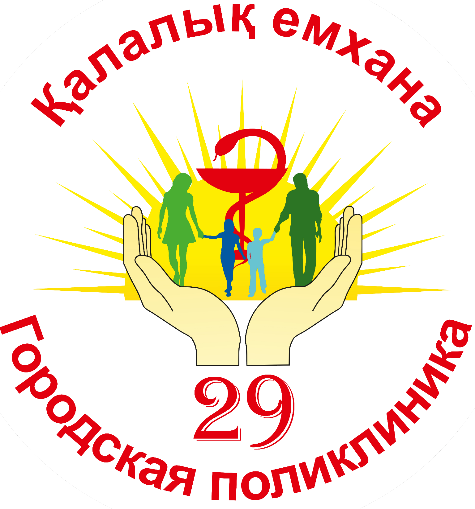 Основные итоги деятельности ГКП ПХВ «Городская поликлиника №29» г. Алматы за 2022 год и задачи на 2023 год
16 января 2023 г.
  Садыкова Акмира
Миссия
ПОЛИТИКА ГОРОДСКОЙ ПОЛИКЛИНИКИ №29
Материально-техническая база

ГКП ПХВ “Городская поликлиника № 29” 
Управления  Общественного Здравоохранения города Алматы,
Адрес: Алатауский район, микрорайон Зерделі , 371/3
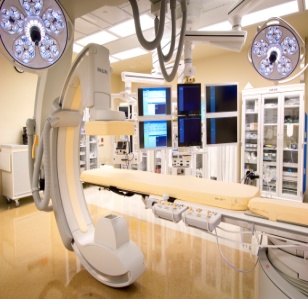 Первичная медико-санитарная помощь специалистами поликлиники оказывается жителям микрорайонов:
микрорайон Зерделі
микрорайон Аккент
микрорайон Акбулак (северо-западная часть)
микрорайон Саялы-1
микрорайон Алғабас
микрорайон Мәдениет,-Рахат, 71 разъезд
микрорайон Боралдай (юго-западная часть, 24 улиц)
13-й микрорайон
Плановая мощность
500 посещений в смену-основное здание 
40 посещений в смену- врачебная амбулатория мкр.Рахат
всего 540 посещений
средне-фактическая в сутки – 1082.
В структуре  поликлиники 40 участков, из них  35 участков врачей общей практики, 5 педиатрических участков, 0  терапевтических. Нагрузка на 1 участок ВОП, согласно  индикатора  до 1600 человек, на 1 педиатра до 500 детей.
ДЕМОГРАФИЧЕСКИЕ  ПОКАЗАТЕЛИ
Данные по заболеваемости, показатели смертности
ОСНОВНЫЕ ПОКАЗАТЕЛИ ДЕЯТЕЛЬНОСТИ АМБУЛАТОРНО-ПОЛИКЛИНИЧЕСКОЙ СЛУЖБЫ
[Speaker Notes: Общее число обращений-328596 из них: на приеме-273141, на дому-55455, показатель обслуженности на дому-16,8, обращаемость прикрепленного населения-18,4
С 2019 года]
COVID-19
В 2021 году -рост количества зарегистрированных КВИ-подтвержденных  случаев обосновано улучшением 
диагностики, доступностью лабораторных исследований

В 2022 году -снижение количества зарегистрированных КВИ-подтвержденных  случаев обосновано массовой вакцинацией населения против КВИ
ВАКЦИНАЦИЯ ПРОТИВ КВИ ЗА 2022 ГОД
ПЛАН  ПО ВАКЦИНАЦИИ КОМИРНАТИ(PFAIZER)  И ВЫПОЛНЕНИЕ
ЛЕКАРСТВЕННОЕ ОБЕСПЕЧЕНИЕ ПО АЛО
В 2022г.  лекарственное обеспечение   прикрепленного населения по ОСМС и ГОБМП - 100%. На конец года освоение лекарственные препараты по ОСМС и ГОБМП 100%.
РАБОТА СЛУЖБЫ ПОДДЕРЖКИ ПАЦИЕНТА И ВНУТРЕННЕГО АУДИТА ЗА 2021Г.
УКОМПЛЕКТОВАННОСТЬ ПЕРСОНАЛА ПОЛИКЛИНИКИ
УКОМПЛЕКТОВАННОСТЬ ПЕРСОНАЛА ПОЛИКЛИНИКИ
ПОТЕНЦИАЛ КАДРОВЫХ РЕСУРСОВ
По решению заседания членов Наблюдательного Совета и Согласительной комиссии, на основании инструктивного письма МЗ РК, принято решение продолжать оплату категорийности в рамках ФОТ до 31.12.2022 г.
[Speaker Notes: Врачи с высшей категорией-15, 1 кат-1, 2кат-8.  СМР: высшая-45, 1 кат-12, 2 кат-15.]
АНАЛИЗ ФИНАНСОВОЙ ДЕЯТЕЛЬНОСТИ
АНАЛИЗ ФИНАНСОВОЙ ДЕЯТЕЛЬНОСТИ
ДОГОВОРА СУБПОДРЯДА НА ОКАЗАНИЕ КДУ В РАМКАХ ГОБМП  И ОСМС В 2022 ГОДУ (В ПРОЦЕНТАХ %)
ОСНОВНЫЕ ИНДИКАТОРЫ СКПН В 2022 ГОДУ
ОБЩИЕ ИНДИКАТОРЫ ГОСУДАРСТВЕННЫХ МЕДИЦИНСКИХ ОРГАНИЗАЦИЙ KPI ЗА 2022Г.
Из 15 общих индикаторов – не достигнут-1,   достигнут-14 индикаторов (93,3%) – 69 баллов
ОБЩИЕ ИНДИКАТОРЫ ГОСУДАРСТВЕННЫХ МЕДИЦИНСКИХ ОРГАНИЗАЦИЙ KPI ЗА 2021Г.
Из 6 общих индикаторов –достигнуты 6 индикаторов – 30 баллов
Продолжение KPI ЗА 2021Г. Индикаторы оценки качества медицинских услуг для медицинских организаций, оказывающих первичную медико-санитарную и консультативно-диагностическую помощь за 2022 год
Из 11 индикаторов МО ПМСП достигнуты -10 индикаторов,  не достигнут 1 - итого 50 баллов
Информационно-разъяснительная работа
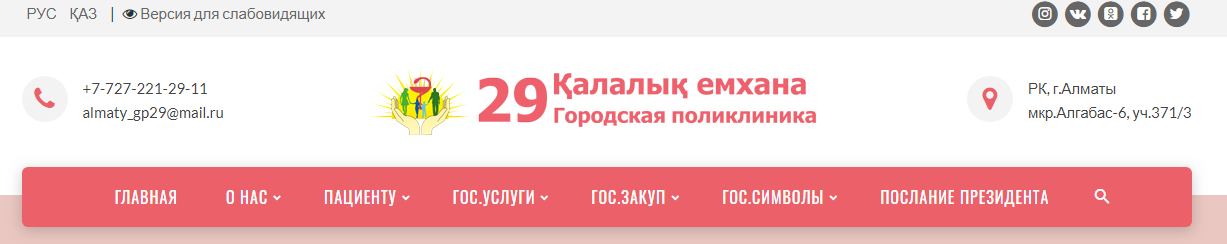 За 2022 год на официальном сайте поликлиники и в социальных страницах опубликовано 
По ОСМС- 220 публикаций
По услугам – 35 публикаций
По профилактике инфекционных и неинфекционных заболеваний- 71 публикаций
По вакцинации против КВИ – 307 публикаций
По проведенным мероприятиям – 292 публикаций
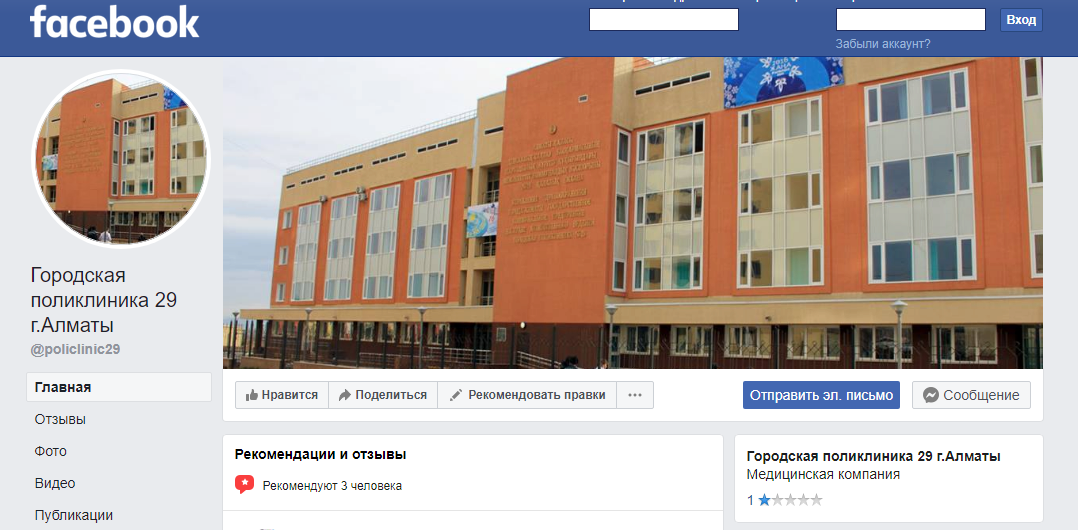 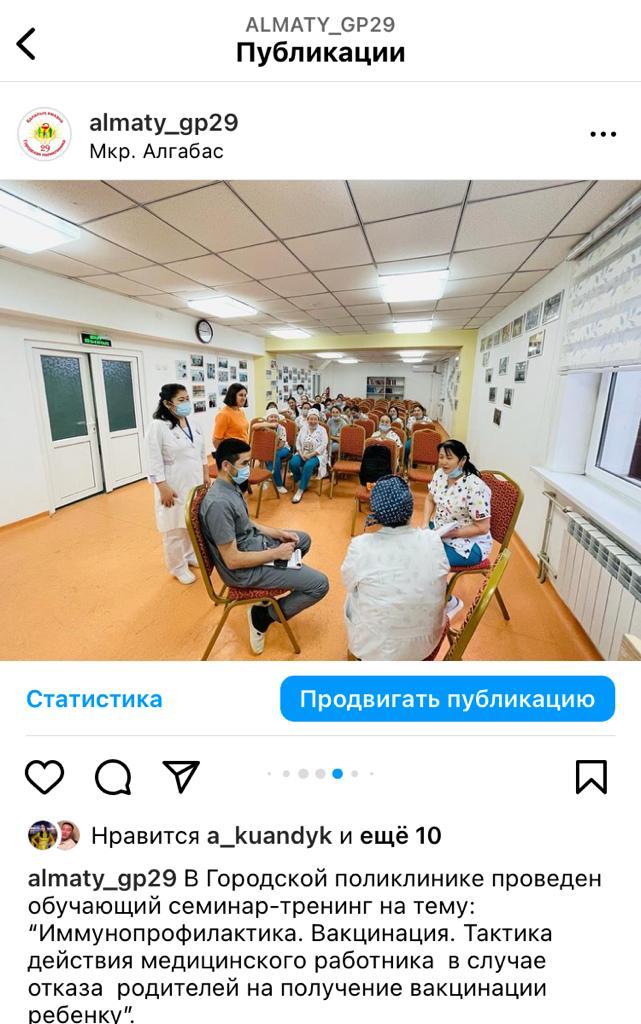 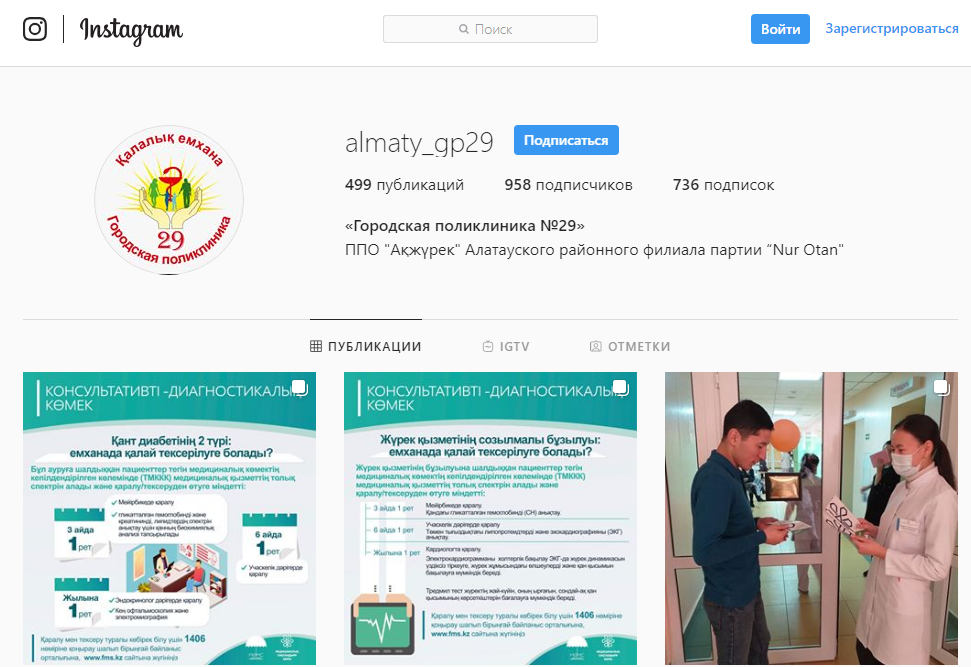 Инновационные организационные и медицинские технологии в первичной медико-санитарной помощи по ГКП ПХВ «Городская поликлиника №29»
1.Внедрена отдельная электронная очередь в пункте забора материала на КДЛ исследования
2.Разработаны специальные формы чек-листов по наблюдению родильниц в послеродовом периоде на этапе ПМСП
3.При кабинете развития ребенка функционирует Клуб компетенции по консультированию родителей и персонала при проблемах питания детей до 5-ти лет с участием консультанта по ИВБДВ
4.Разработан и утвержден Алгоритм беседы с пациентом и их семьей с акушером-гинекологом и юристом поликлиники об ответственности сторон при планировании семьи 
5.Функционирует Школа непрерывной отработки практических навыков на рабочем месте «in situ» при Городской поликлинике №29 с утверждёнными сценариями ролевых игр.
6.Функционирует амбулаторный эндоскопический кабинет, оборудованный новейшими аппаратами, как Эндовидеоэзогастродуаденоскопия и Видеобронхоскопия
7. Внедряются пилотные проекты в рамках международных программ «Универсально-прогрессивная модель патронажной службы» с подготовкой медицинских сестер с высшим образованием уровня бакалавра, магистратуры, а также «Программа управления заболеваниями»
8. ГП 29 имеет национальный статус «Baby friendly hospital» и является одним из 8 центров в городе, Центром лучших практик
Проблемные вопросы, требующие поддержки уполномоченного органа
А) Существует РИСК потери электронной базы данных о пациентах, так как все МО работают на площадке авторского программного продукта Поставщика, что требует решительного вмешательства со стороны уполномоченных органов в здравоохранении, а именно, обязательства разработчиков и Поставщиков МИС перед местными исполнительными органами и МЗ РК о сохранении базы данных и архива электронной документации населения.
Б) Недостаточно развития ИНФРАСТРУКТУРА района, в частности, общественного транспортного маршрута приводит к 
затруднительному доезду  пациентов из поселков Боролдай, Алгабас, 71-го разъезда до нашей поликлиники, так как, имеется всего два прямых маршрута до мкрн. Зерделі. Неоднократно нами вносились предложения на рассмотрение о внедрении дополнительных маршрутов общественного транспорта.
В) В микрорайоне поселкового типа района, собственники квартир ставят на временную регистрацию пациентов из регионов с запущенными формами туберкулеза и онкологии. Совместно с акиматом и ДВД Алатауского района, нами проводится активная перепись временно регистрированного населения, выявление социально-значимых заболеваний у квартирантов, снимающих жилье в специальных квартирах барачного типа, однако вопрос не систематизирован в сторону ответственности арендодателей.
Г) В 2022 году на территории обслуживания поликлиники активно продолжаются строительные работы и заселение приезжих из разных регионов. По Государственной программе обеспечения жильем, в первую очередь заселяются семьи с инвалидами и многодетные, малоимущие, выпускники интернатов и детских домов. Во вновь заселяющихся новых микрорайонах (в новостройках Алгабас, Мадениет, Аккент, 13 микрорайон) с неустановленным контингентом, превентивные меры профилактики и выявляемость социально-значимых заболеваний начаты с нуля, что будет влиять на рост показателя заболеваемости, в связи с улучшением регистрации вновь прибывших в наш город граждан, их диагностики и диспансеризации.
Д) Вопрос предоставления льгот медицинским специалистам в электронной очереди устройства детей в дошкольные организации образования.
Е) В новых строящихся жилых комплексах не предусмотрены помещения для размещения центров ПМСП или ВА. Вопрос был направлен в Управление градостроительства. В населенных пунктах поселкового типа нет соответствующих СанПин зданий и помещении для размещения ВА.
ЗАДАЧИ НА 2023 ГОД
.
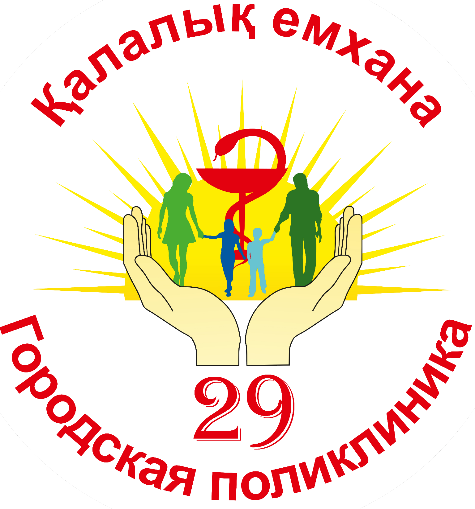